Инфузионная терапия у детей.Показания для катетеризации центральных и периферических вен. Оценка кислотно-щелочного состояния и электролитных нарушений
Прометной Д.В.
К.м.н., доцент кафедры педиатрии фпк и ппс ростгму, анестезиолог-реаниматолог гбу ро «ОДКБ»
Ростов-на-дону, 2015
Инфузионная терапия – это метод лечения, заключающийся в парентеральном введении в организм больного различных веществ, компонентов жизнедеятельности и фармацевтических препаратов, растворённых в водной среде.
Задачи инфузионной терапии (ИТ)
Поддержание
(поддерживающая ИТ):
Коррекция нарушений
(корригирующая ИТ):
волемического статуса (должного объема внеклеточной жидкости);
должной концентрации электролитов.
волемического статуса;
содержания электролитов;
КЩС
Детоксикация (детоксикационная ИТ – форсированный диурез):
детоксикация только при отравлении ядами
Классификация инфузионных сред
Кристаллоиды:
р-р натрия хлорида: 0,9%; 5%; 10%;
р-р калия хлорида: 4%: 7,5%;
р-р магния сульфата 25%;
р-р натрия гидрокарбоната 4,2% (4%); 8,4%;
р-ры глюкозы: 10%.
Коллоиды (только шок!!!):
р-ры гидроксиэтилкрахмалов (ГЭК): волювен 6%; инфукол 6%, 10%;
гелофузин
N.B! Раствор глюкозы 5% - гипоосмолярный. Увеличивается риск отека головного мозга и легких.
Осмолярность р-ра глюкозы 5% - 277 мосм/л, что ниже осмолярности плазмы крови – 285 – 290 мосм/л.
Составление суточной программы ИТ
Расчет общего суточного объема.
Расчет объема энтерального питания.
Расчет объема ИТ.
Определение качественного состава ИТ.
Фиксация программы в листе назначений.
Составление суточной программы ИТ
Расчет общего суточного объема.
Расчет объема энтерального питания.
Расчет объема ИТ.
Определение качественного состава ИТ.
Фиксация программы в листе назначений.
Vсут=ФП+ПП
ФП – физ. потребность в жидкости;
ПП – патологические потери (если имеются);
При лечении дегидратации тяжелой степени, шока:
сначала купируют дегидратацию, шок, 
затем рассчитывают объем жидкости на оставшуюся часть суток.
Расчет физиологической потребности в жидкости (ФП), мл/кг/сут
Формула Валлачи (Wallace W.M., 1953):
Vсут. = 100-3n
Vсут – в мл/кг/сут;
n – возраст, полных лет.
Потребность в жидкости у детей (В.А,Михельсон, 1999):
Расчет патологических потерь (ПП), мл/кг/сут
Патологические потери только те, которые можно реально измерить:
рвота;
жидкий стул;
желудочный зонд;
дренажи и фистулы
Составление суточной программы ИТ
Расчет общего суточного объема.
Расчет объема энтерального питания.
Расчет объема ИТ.
Определение качественного состава ИТ.
Фиксация программы в листе назначений.
Объем энтерального питания (ЭП), мл/сут
Vэп=Vкормления (приема пищи) х число кормлений (приемов)
Составление суточной программы ИТ
Расчет общего суточного объема.
Расчет объема энтерального питания.
Расчет объема ИТ.
Определение качественного состава ИТ.
Фиксация программы в листе назначений.
Vит=Vсут-Vэп
Vит – объем ИТ;
Vсут – суточный объем жидкости;
Vэп – объем энтерального питания.
Режимы ИТ:
Нормогидратация:
Vсут=ФП+ПП
Гипогидратация:
Vсут=50 – 75%ФП
Гипергидратация (форсированный диурез):
Vсут=2 – 4 ФП+диуретики (2 – 3 р./сут); при Vсут : Vдиуреза ≤ 1 : 0,75
Показания к ИТ в режиме нормогидратации
Поддержание волемического статуса.
Регидратация.
Показания к ИТ в режиме гипогидратации:
Патология головного мозга (угроза его отека):
менингоэнцефалит;
внутричерепные гематомы;
черепно-мозговая травма;
 Воспалительные заболевания легких:
пневмония;
бронхиолит;
обструктивный бронхит. 
Сердечная недостаточность.
Показания к ИТ в режиме гипергидратации
Острые химические отравления.
Составление суточной программы ИТ
Расчет общего суточного объема.
Расчет объема энтерального питания.
Расчет объема ИТ.
Определение качественного состава ИТ.
Фиксация программы в листе назначений.
Суточная потребность в электролитах
(Александрович Ю.С. с соавт., 2014)
Молярный состав 1 мл кристаллоидных растворов
CaCl2 10% - 0,9 ммоль Ca2+
Ca-глюконат 10% - 0,23 ммоль Ca2+
KCl 7,5% - 1 ммоль K+
KCl 4% - 0,5 ммоль K+
NaCl 0,9% - 0,15 ммоль Na+
NaCl  10% - 1,9 ммоль Na+
MgSO4 25% - 1 ммоль Mg2+
Коррекция гипоэлектролитемий
Дефицит ионов, ммоль/л=(Ионы норма-Ионы больного) х Мт х КВЖ
Мт – масса тела больного, кг;
КВЖ – коэффициент внеклеточной жидкости (недоношенные – 0,6; доношенные – 0,5; дети ≥1 мес.; взрослые – 0,2).
Качественный состав ИТ
Для поддержания волемического статуса:
Глюкоза 10% - 2/3 объема
+ K+ по потребности, при том, что на 1 ммоль K+ вводят 2,5 г глюкозы;
+Mg2+ по потребности.
 NaCl 0,9% - 1/3  объема.
Для регидратации:
1. NaCl 0,9%
Мониторинг ИТ
Внешний вид (избегать отеков или дегидратации):
 Темп диуреза:
контроль суточного объема выпитого и выделенного;
почасовой диурез – не менее 1 мл/кг/ч и не менее 50% введенной жидкости (0,5 мл/кг/ч – анурия)
 Уровень электролитов.
Уровень Ht.
Признаки гипергидратации
Тахипноэ, одышка, влажные хрипы и крепитация в легких.
Гепатомегалия.
Набухание вен шеи.
Кардиомегалия.
Артериальная гипертензия.
Отеки (сначала – мошонка и отлогие места тела).
Быстрое внезапное увеличение массы тела.
КОС (КЩС) – это определенное соотношение между водородными (H+) и гидроксильными (OH-) ионами крови

Катионы – это положительно заряженные ионы

Анионы – отрицательно заряженные ионы
Механизм КЩС – нейтрализация кислот или оснований при их избытке в организме, путем присоединения к ним соответственно щелочных (OH-) или кислых (H+) ионов  с образованием нейтральных соединений
Компоненты регулирования КЩС
H2O+CO2↔H2CO3↔H++HCO3-
Компоненты регулирования КОС
Буферная пара H2CO3 и HCO3- могут быть источниками:
ионов H+;
ионов гидроксила HCO3-.
Буферные системы
Быстрого реагирования:
гемоглобиновая (внутри- и вне клеток; эритроциты);
 бикарбонатная (внеклеточный; плазма крови);
 белковая (внутриклеточная);
 фосфатная (внутриклеточная; почки)
Медленного реагирования:
легкие и система внешнего дыхания;
почки;
печень;
ЖКТ.
Исследование КОС
Исследование может быть выполнено из:
артериальной крови – отражает уровень легочного газообмена;
венозной крови – отражает уровень тканевого обмена;
капиллярной – практически идентична артериальной;
пуповинной (новорожденные).
Основные клинические показатели КОС:
рН (potentic hydrogenii), безразмерная величина – обратный десятичный логарифм концентрации ионов водорода;
рСО2, мм рт. ст. – парциальное давление углекислого газа;
рО2, мм рт. ст. – парциальное давление кислорода;
АВ (actual bicarbonate), ммоль/л – актуальный бикарбонат – истинная концентралция аниона бикарбоната (НСО3-);
SB (standard bicarbonate), ммоль/л – стандартный бикарбонат – гипотетическая концентрация иона бикарбоната (НСО3-) при стандартных условиях: гемоглобин 150 г/л, оксигемоглобин 100%, температура тела 38оС, раСО2 – 5,32 кПа);
ВВ (base buffer), ммоль/л – сумма оснований; 
ВЕ (base excess), ммоль/л – дефицит оснований – количество ммоль натрия гидрокарбоната, которое нужно ввести или удалить для нормализации КОС.
«газовые»
«метаболические»
Виды нарушений КОС
Метаболические – 
характеризуются изменением уровня ВЕ
Газовые – характеризуются изменением уровня рСО2
Компенсированные – 
рН в пределах нормальных значений
Декомпенсированные – рН за пределами нормальных значений
Ацидоз – 
характеризуется снижением уровня рН – закислением среды
Алкалоз – 
характеризуется увеличением уровня рН - защелачиванием
Простые  – 
один вид нарушения КОС в одном исследовании
Смешанные – 
несколько видов нарушений КОС в одном исследовании
Метаболический ацидоз
это тяжелое нарушение кислотно-щелочного состояния, связанное с накоплением в тканях недоокисленных продуктов распада и органических кислот при нарушении обменных процессов любого генеза. 
Является наиболее частой патологией кислотно-основного.
Патогенез метаболического ацидоза
Снижение рН за пределы нормальных значений
Невозможность работы белков-ферментов в условиях запредельно низких значений рН
Нарушение работы Na+-K+-АТФ-азы
Поступление Na+ внутрь клетки
Поступление воды  вслед за Na+ внутрь клетки по градиенту концентрации
Внутриклеточный отек
Нарушение ф-ции клетки
Гибель клетки
Клинические варианты метаболического ацидоза
Лактат-ацидоз - развивается в условиях снижения доставки кислорода к тканям (шок, гипоксемия, повышенная потребность тканей в кислороде).
Метаболический кетоацидоз развивается при сахарном диабете. Обусловлен образованием короткоцепочечных кетокислот (бета-оксимасляной и ацетоуксусной) в условиях повышенной концентрации глюкозы в крови, при диссоциации которых  образуется значительное кол-во ионов водорода (Н+).
Гиперхлоремический ацидоз связан с увеличением содержания хлоридов в плазме при почечном канальцевом ацидозе, патологических состояниях кишечника (наложение тонкокишечной стомы).
Лабораторные варианты метаболического ацидоза
Дельта-ацидоз характеризуется анионной разницей (провалом), превышающей 15 ммоль/л вследствие:
лактат-ацидоза, обусловленном гипоксемией, шоком и сепсисом, ОПН;
позднего метаболического ацидоза недоношенных;
наследственных нарушений обмена;
назначения индометацина и салицилатов.
Не-дельта-ацидоз, который  диагностируется при анионной разнице не превышающей 5 – 15 ммоль/л и развивается вследствие:
потери бикарбонатов при диарее и энтеростоме;
почечного тубулярного ацидоза;
гиперальдостеронизма;
гипералиментации;
использования смеси с повышенным содержанием белка;
назначения амфотерицина В.
Вычисление анионной разницы
АР – анионная разница, ммоль/л;
Na+ - концентрация ионов натрия в плазме крови, ммоль/л;
Cl- - концентрация ионов хлора в плазме крови, ммоль/л;
HCO3- - концентрация ионов гидрокарбоната в плазме крови, ммоль/л.
Классификация ацидоза по степени тяжести
Умеренный – рН 7,32 – 7,2.
Тяжелый – рН 7,2 – 7,0.
Критерии лабораторной диагностики метаболического ацидоза
рН<7,35 (декомпенсированный вариант) или норма (компенсированный вариант);
ВЕ < -5 ммоль/л.
Интенсивная терапия метаболического ацидоза
Лечение основного заболевания.
Адекватная инфузионная терапия, сбалансированная по объему и электролитному составу.
ИВЛ при тяжелом ацидозе.
Ощелачивающая терапия раствором натрия гидрокарбоната. 
Абсолютные показания у детей
	- тяжелый метаболический ацидоз: рН≤7,2 и ВЕ≤-10 ммоль/л при рСО2≥45 мм рт. ст. и адекватной респираторной поддержке (с целью своевременного удаления образующегося в результате введения углекислого газа);
	- «не дельта-ацидоз».
Противопоказания:
	- гиповентиляция;
	- склонность к отекам;
	- отек легких;
	- сердечная недостаточность;
	- артериальная гипертензия. 
Введение трометамола-Н (Берлин-Хеми АГ, Германия).
Расчет необходимого количества натрия гидрокарбоната
Количество гидрокарбоната (ммоль)=ВЕ х Мт х КВЖ  

ВЕ – уровень ВЕ больного, ммоль/л;
Мт – масса тела, кг;
КВЖ – коэффициент внеклеточной жидкости (недоношенные – 0,6; доношенные – 0,5; дети ≥1 мес.; взрослые – 0,2).
В 1 мл NaHCO3 4,2% содержится 0,5 ммоль гидрокарбоната.
Особенности введения у детей:
Вводить раствор натрия гидрокарбоната в/в капельно в течение 30 – 60 минут, в экстренных ситуациях – в/в струйно медленно (0,5 ммоль/кг/час).
Раствор с концентрацией 8,4% разводят водой для инъекций в два раза.
После введения 50% расчетной дозы повторяют исследование КЩС и уменьшают скорость инфузии.
При необходимости повторное введение раствора осуществляют не ранее чем через 8 – 12 часов.
Побочные эффекты ощелачивающей терапии натрия гидрокарбонатом:
гипернатриемия;
гиперосмолярность;
гиперволемия;
увеличение риска ВЖК у новорожденных;
увеличение мозгового кровотока при болюсном введении.
Трометамол-Н
является слабым щелочным буферным раствором, который связывает ионы водорода и высвобождает бикарбонат;
не происходит образования дополнительной углекислоты;
препарат выводится почками, что ограничивает его применение при почечной недостаточности;
нет достаточных данных о применении указанного препарата у детей до 1 года
Количество трометамола, ммоль= ВЕ (мЭкв) х Мт х 0,4

ВЕ – дефицит оснований;
Мт – масса тела в кг;
0,4 – коэффициент внеклеточной жидкости (у недоношенных – 0,5). 
Скорость инфузии – 1 ммоль/кг/час.
Максимальная суточная доза – 5 ммоль/кг
Пути введения инфузионных сред
Внутривенный
Внутриартериальный
Внутрикостный
Внутрикостный доступ
Чем осуществить внутрикостный доступ:
Воротковые иглы (вставляются вручную)
Устройства для грудины (F.A.S.T.1)
Одноразовый ударный пистолет (BIG – born injection gun)
Электрические аккумуляторные дрели (EZ-IO AD&PD)
Воротковые иглы
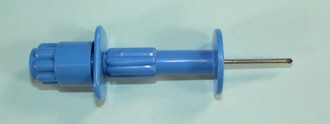 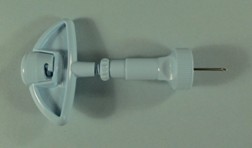 Одноразовый ударный пистолет (BIG)
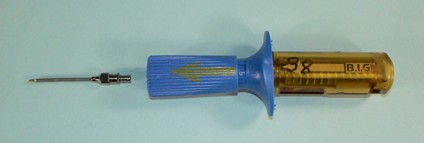 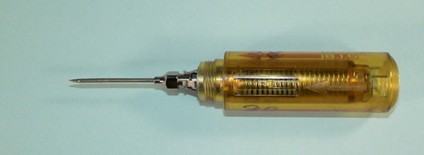 Электрические аккумуляторные дрели (EZ-IO)
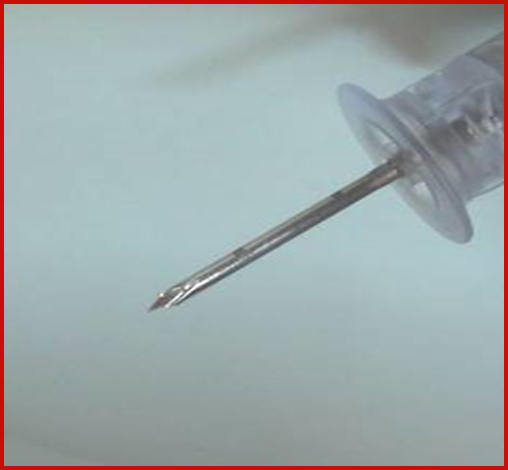 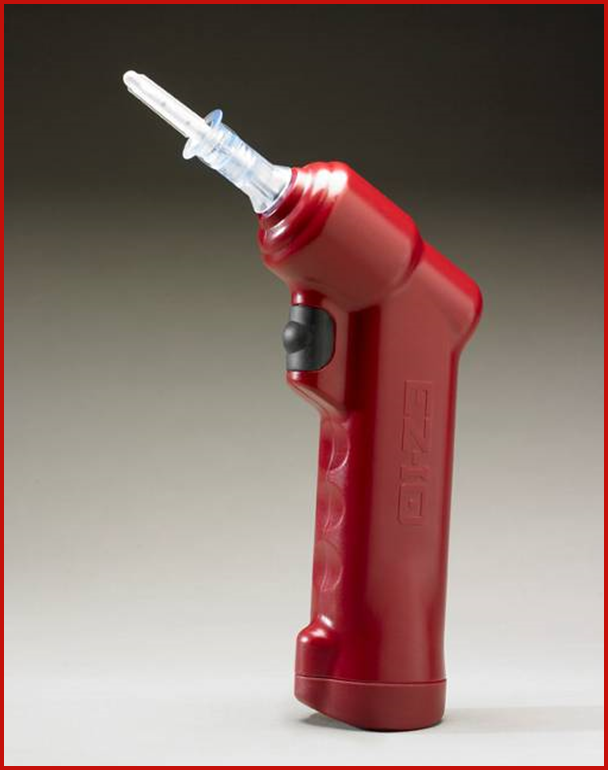 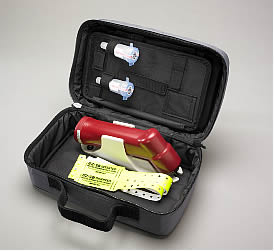 Куда устанавливать иглу
Бугристость большеберцовой кости.
Плечевая кость (взрослые).
Как установить иглу при помощи дрели EZ-IO
2. Выбрать место установки, зафиксировать конечность, обработать кожу
6. Отсоединить дрель от иглы
1. Выбрать размер иглы
3. Поставить иглу под 90о к кости до сопротивления
4. Начать сверление
5. Окончить сверление после провала иглы
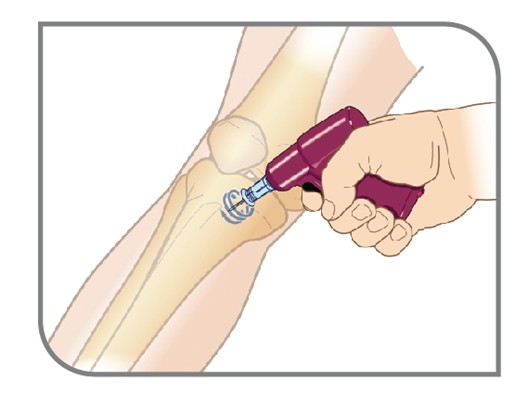 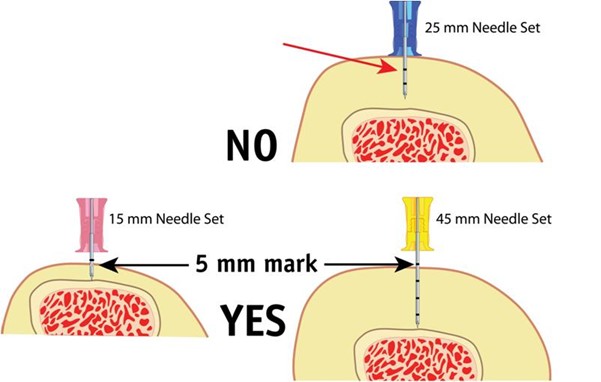 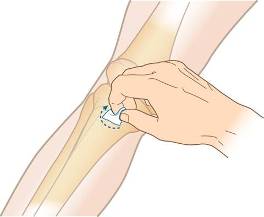 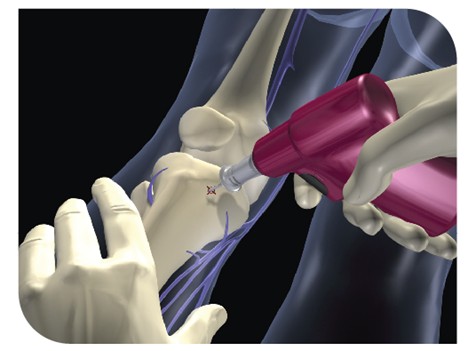 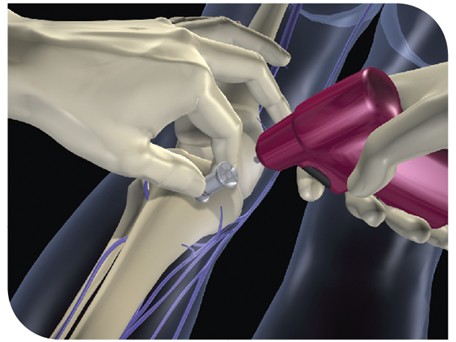 11. Инфузионная терапия под давлением
8. Установить систему
9. Ввести лидокаин в/костно:

0,5 мг/кг 2% р-ра лидокаина
в течение 30 с.
10. Промыть р-ром NaCl 0,9%- 2,0 - 10,0
7. Удалить стилет
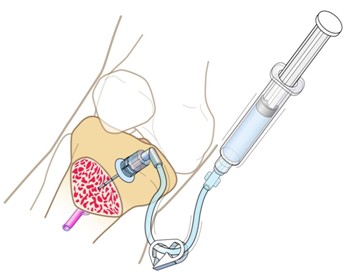 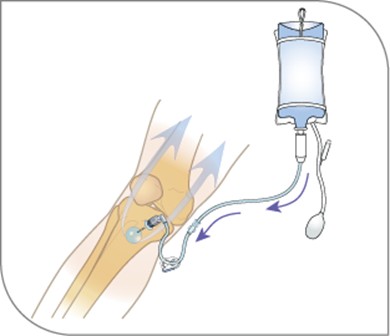 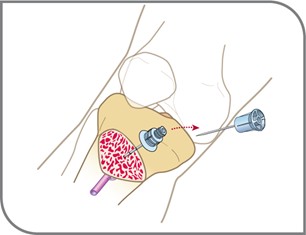 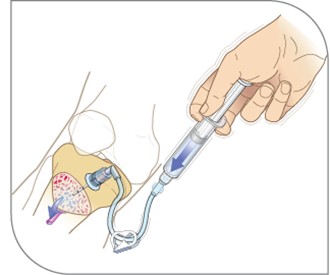 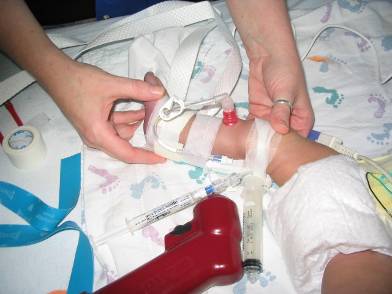 Что можно вводить внутрикостно
Любые инфузионные растворы, включая эритроцитную массу
Показание для внутрикостного доступа
Экстренное внутривенное введение препаратов и инфузионных сред.

Внутрикостный доступ осуществляется только при крайней необходимости!!!
Внутривенный доступ
Способы внутривенного введения
Через периферические вены :
Обычные иглы;
Перферические венозные катетеры («браунюли»);
Иглы-бабочки;
Пупочный катетер (у новорожденных, до 2 – 3 суток);
Венесекция.
Через центральные вены (подключичную, бедренную, внутреннюю ярёмную):
Катетеризация по Сельдингеру (катетер по проводнику);
PICC – Periferal Inserted Central Catheterisation (подкожная катетеризация или «глубокая венозная линия»).
Порты.
Показания к катетеризации
Периферических вен:
Проведение относительно кратковременной инфузионной терапии и парентерального питания (до 7 – 10 дней)
Частое (≥ 2 р/сут.) внутривенное введение лекарственных препаратов
При технической невозможности катетеризации центральных вен
Центральных вен:
Шок;
Длительное (>7-10 дней) проведение инфузионной терапии и/или парентерального питания;
Введение растворов глюкозы с концентрацией более 12,5%;
Измерение ЦВД
противоПоказания к катетеризации
Периферических вен:
Локальное инфицирование;
Флебит или тромбофлебит вены;
Локальная неврологическая патология;
Техническая невозможность пункции;
Недостаточный опыт манипулятора. 
Центральных вен:
Невозможность адекватной анестезии;
Недостаточный опыт;
Тяжелые нарушения гемостаза.